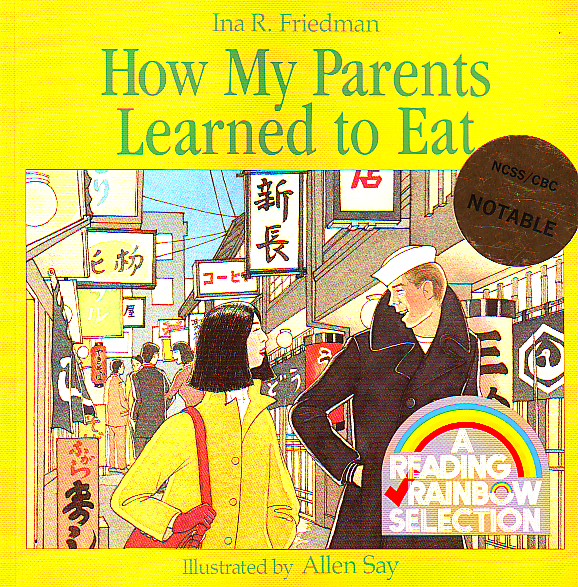 Stationed
Blushed
Trembled
“His ship was stationed in Yokohama.”
Stationed – assigned to a particular place
“My roommate’s father was stationed in Germany when she was a child.”
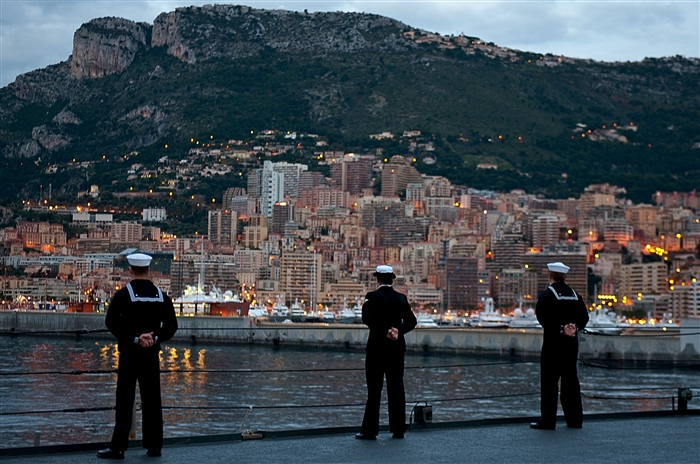 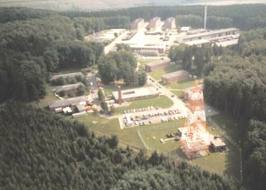 “My mother blushed.”
Blushed - to become red in the face when you are embarrassed
“The student could not help but to blush after reading his paper to his classmates.”
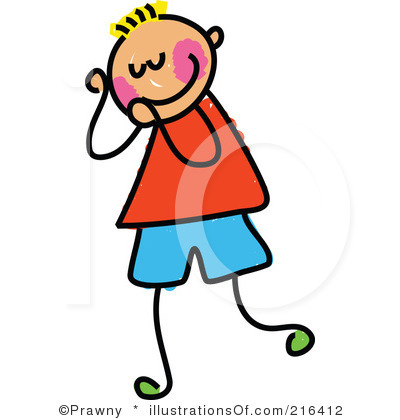 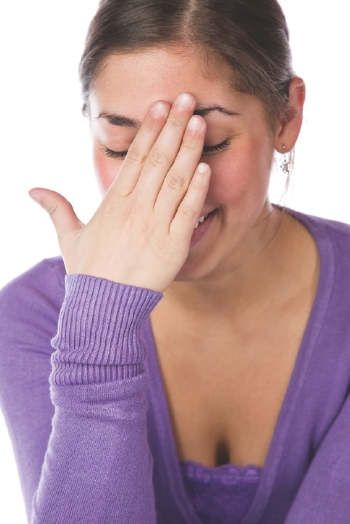 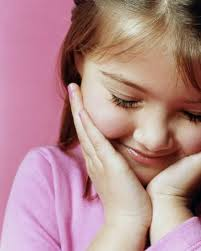 “My mother’s hand trembled.  The soup spilled onto the white cloth.”
Trembled – to by shaky 
“The musician was so nervous that her hands trembled on stage.  It was hard to play the guitar that way.”
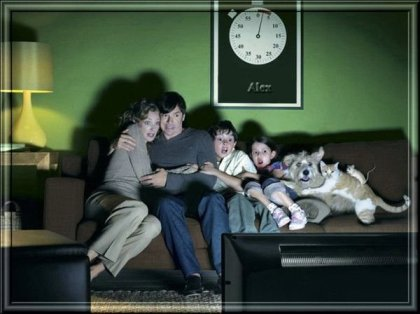 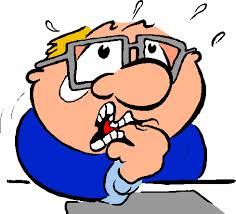 Stationed
Blushed
Trembled